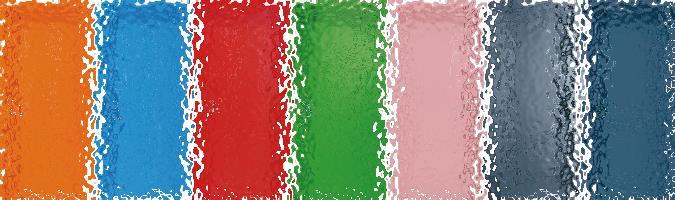 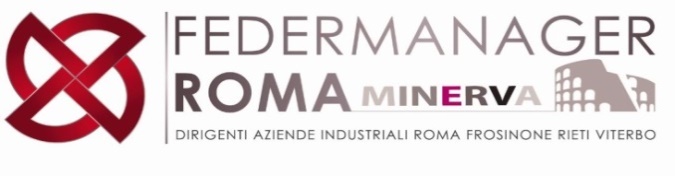 DONNE E TECNOLOGIA NELL’EPOCA DELLA TRASFORMAZIONE DIGITALE
Roma, 11 luglio 2019
Palazzo Merulana – Via Merulana, 121
18:30 INTERVENTI

La politica come risposta alle esigenze del cittadino 
Annamaria Parente - Vicepresidente Commissione Lavoro, previdenza sociale - Senato  

Le competenze che la rivoluzione digitale richiede
Lucia Valente - Professoressa di Diritto del Lavoro - Università LA SAPIENZA

Carlo Cafarotti – Assessore Sviluppo Economico ,Turismo e Lavoro Comune di Roma

La Tecnologia e l‘Innovazione nel nostro paese
Flavia Marzano - Assessora Roma Semplice Comune di Roma

Esiste un digital gender gap?
Massimo Giannini – Ordinario Politica Economica Università di Roma Tor Vergata

Interpretare il cambiamento 
Nadia Governo - Head of  Telco & Media Senior, Vice President NTTData


Conclusioni
Mauro Marchi  Coord.  Commissione Organizzazione e Studi FRM

20.00 COCKTAIL
MODERA 
Rossella Martelloni, Esperta sviluppo HR e gestione del cambiamento



17.30 VISITA GUIDATA 
Arte a Palazzo Merulana, femminile plurale 
Mostra Picasso e la fotografia. Gli anni della maturità. 
  
18.00 SALUTI 

Eros Andronaco Vice Presidente Federmanager 
Giacomo Gargano Presidente Federmanager Roma 

18.20 PRESENTAZIONI 
Programma Minerva Roma 2019 
Lancio Premio Minerva Alle Aziende 

Giuseppina De Cicco Responsabile Gruppo Minerva Roma

Gruppo Minerva Roma Componenti
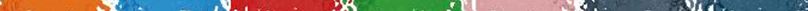 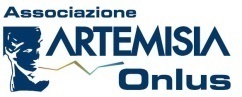 PARTNER
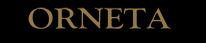 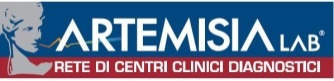